Style
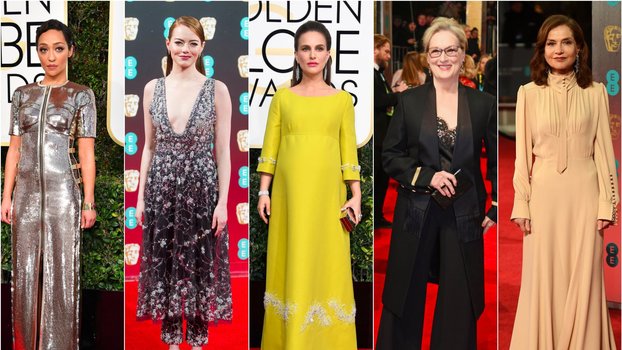 What is Style?
Style is like the way you walk, the way you talk, or the way you dress yourself.
As a writer develops, so does their style.
The sound of the language, the tone, and word choice all help convey a writer’s style.
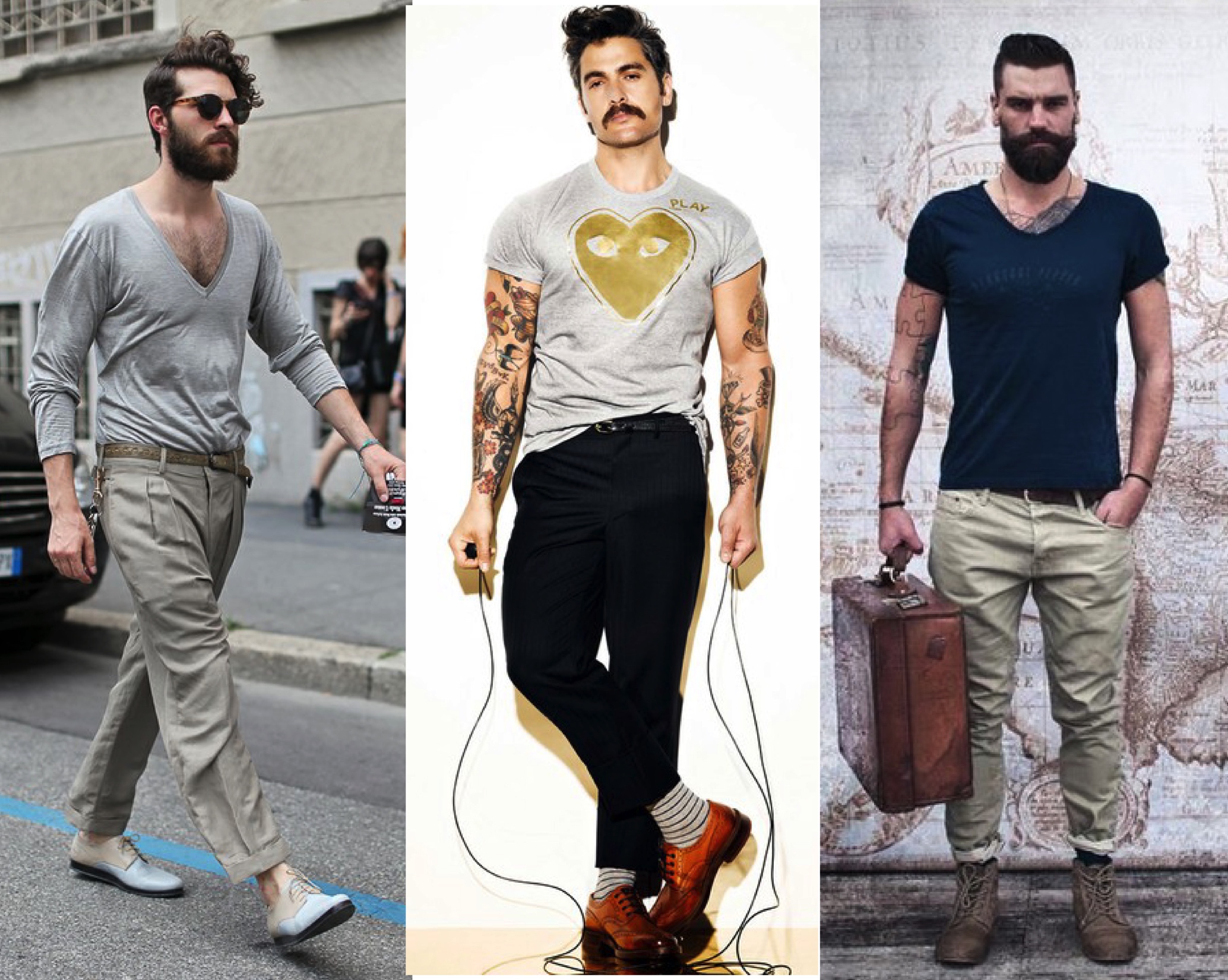 Diction (Word Choice)
Denotation is the dictionary definition of the word. It is an objective, neutral meaning.
	example: House 


Connotation is a subjective definition of the word. It has feelings, emotions and judgments attached
  example: Home
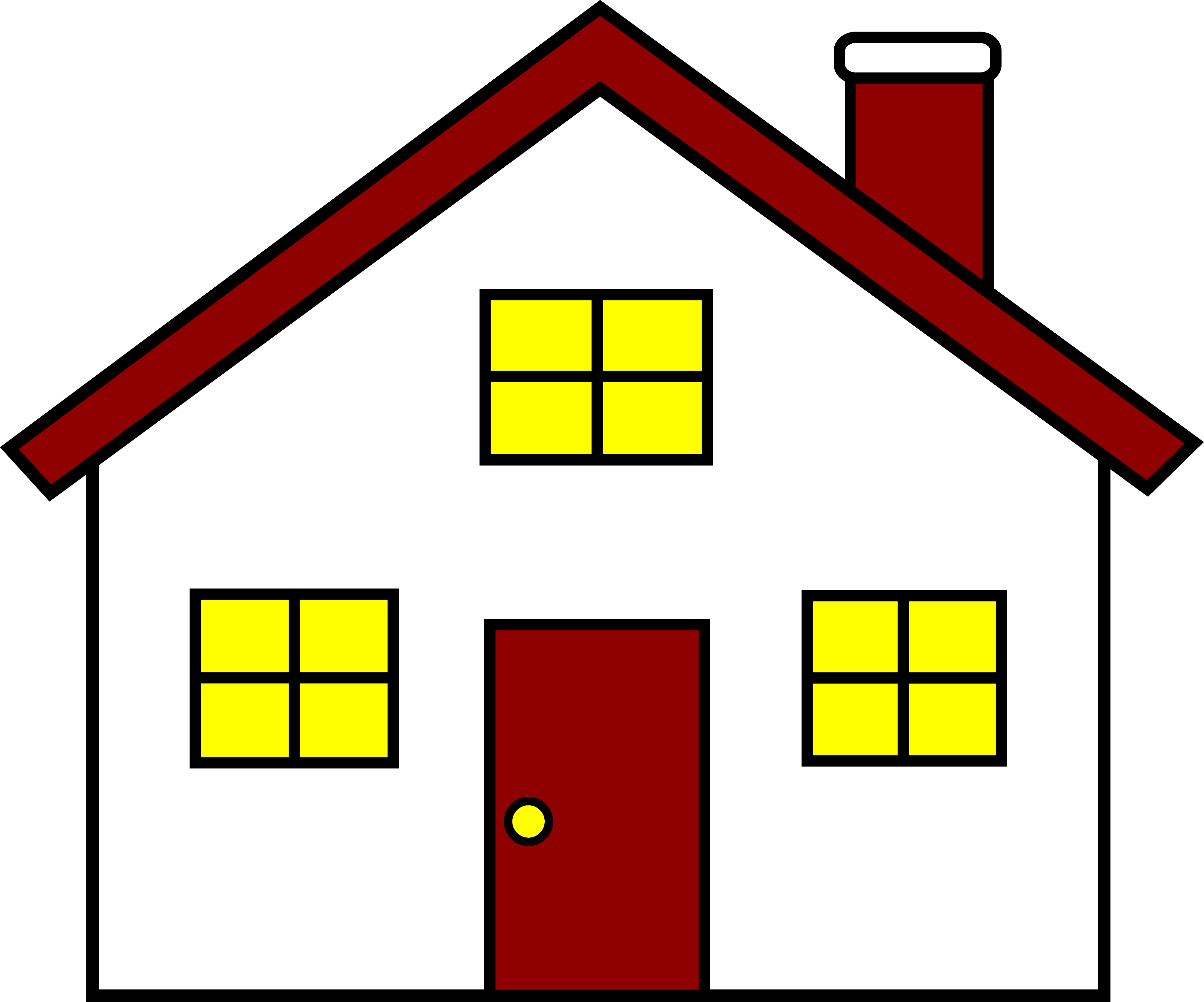 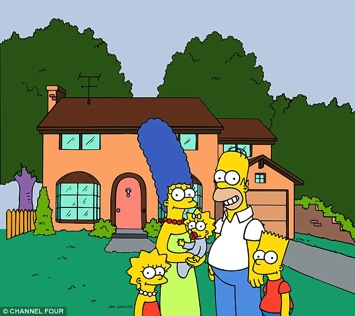 Let’s Play!
Turn to page 58 in your reader and practice expanding your diction with positive and negative connotation.
Neutral                 Positive                 Negative
Thin
Big
Smell
Old
Toilet
Died
Tone
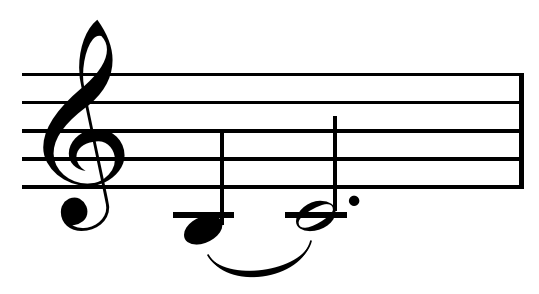 Practice
Compare the 2 articles on pages 61 and 62 of your Reader

Determine Tone for each. 

Give details from the text that led you to those conclusions.
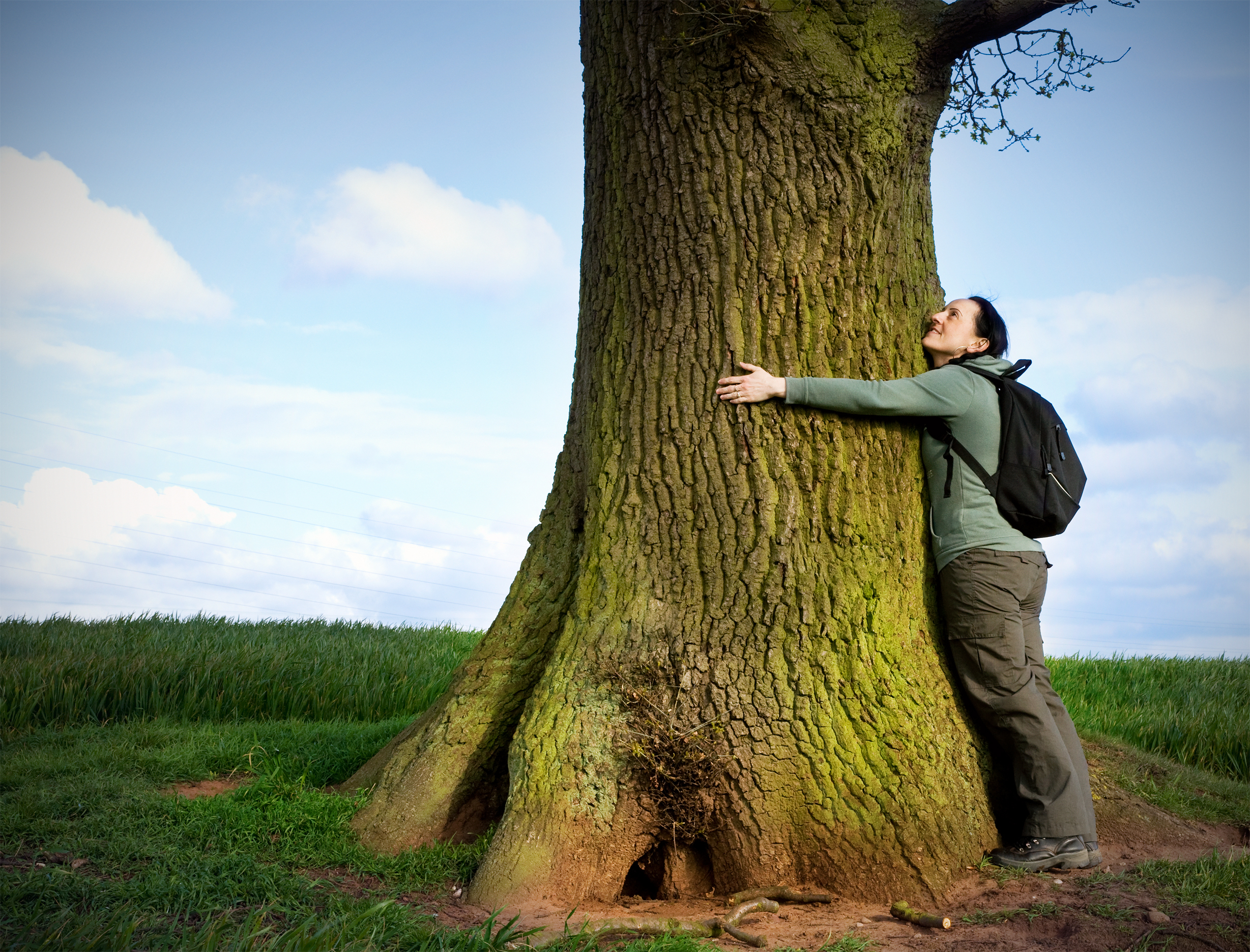 More Practice
Each group will receive one tone on an index card. 
Write 4-5 sentences about a topic using your tone.
Don’t tell us the tone, but only use language to convey your tone and the class will try to guess your tone.
Topic: SPRING
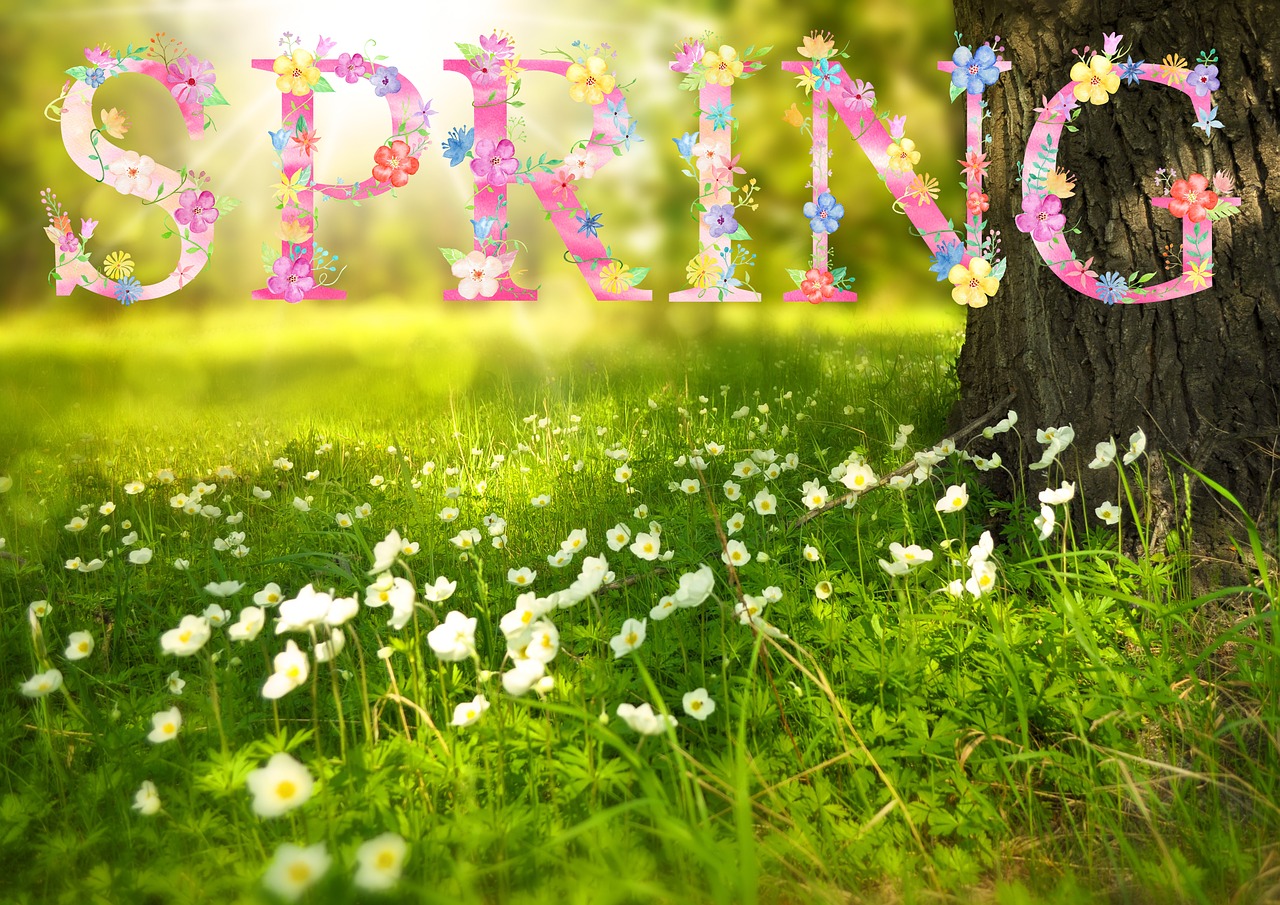 Sentence Variety
Your tone can be too monotonous if you have the same sentence length and type.
Try to vary your sentences for musical interest.

https://www.youtube.com/watch?v=uhiCFdWeQfA
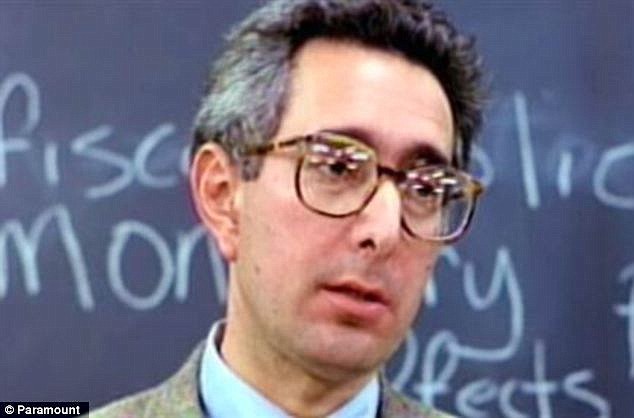 PRACTICE
Use your tone 4-5 sentences and add variety.
Add 
1.  One short sentence,
2. One long sentence
3. One medium sentence
4. One question
5. One command